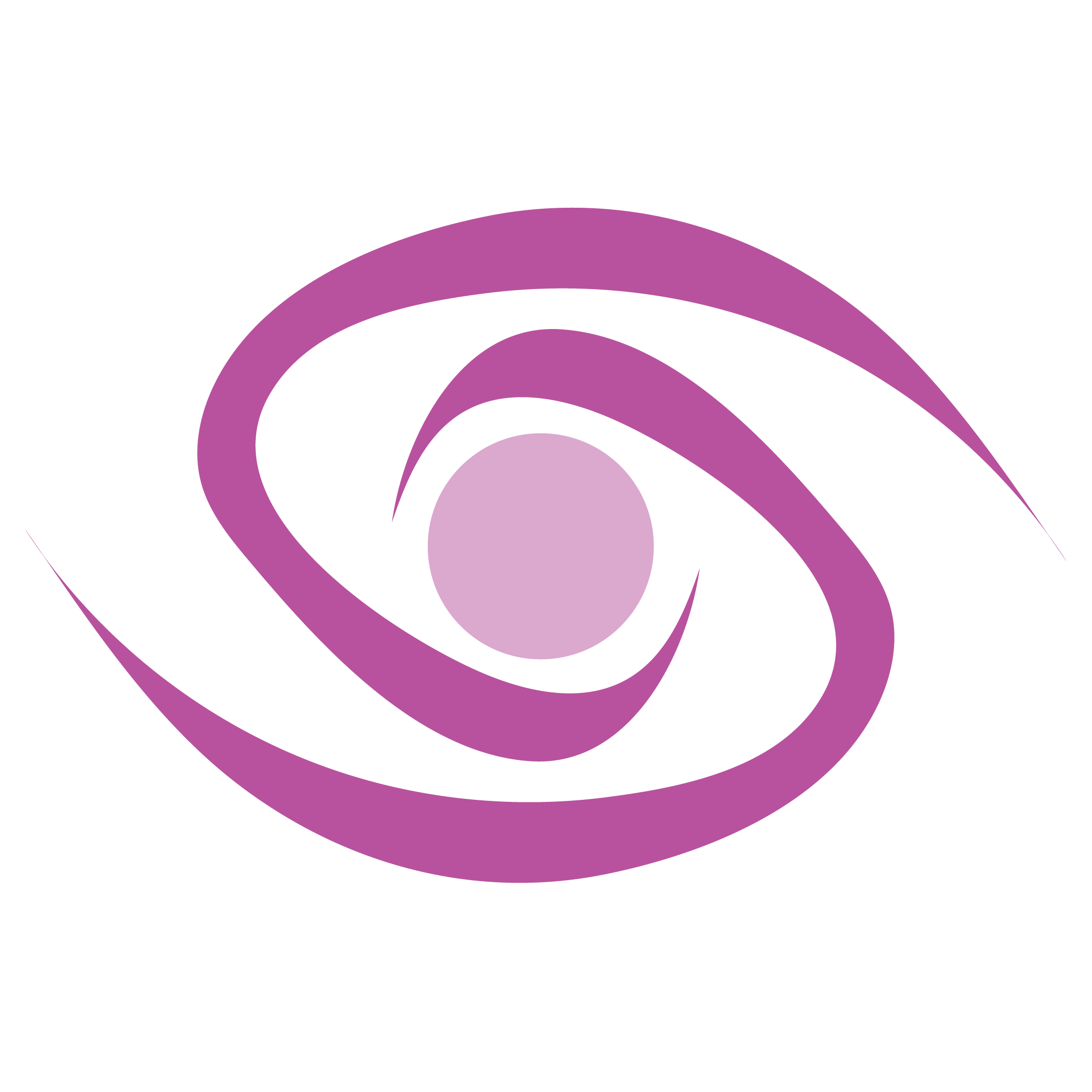 Guiding Parents in Today’s World
Montessori Alliance of Tennessee
Fall Conference
September 29, 2018
Two Dilemmas
Significant increase in children with delayed or atypical development
Lack of family engagement with their children and with their schools
Children as objects
Parents wanting schools to do more and more
How will I know what my child is doing at school?
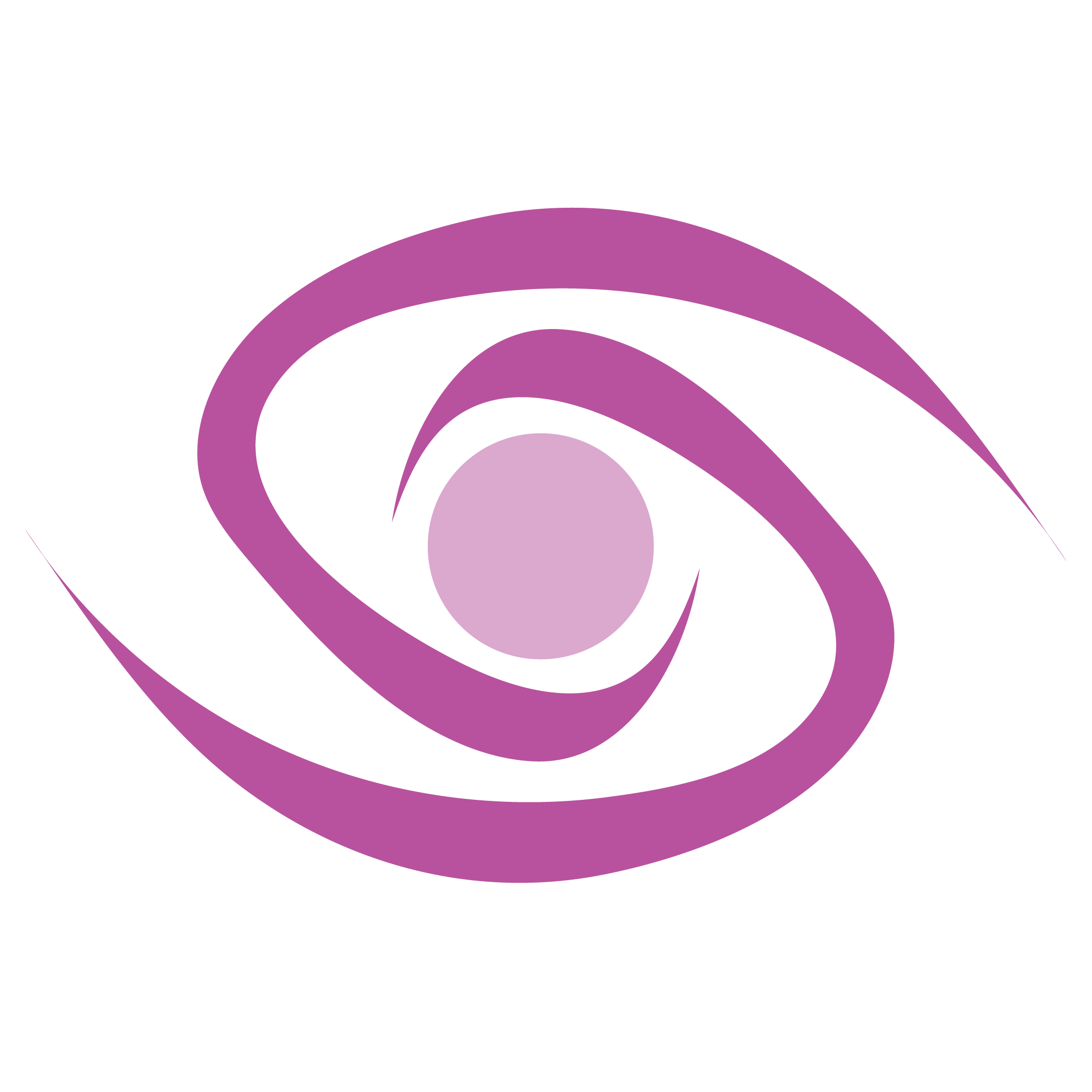 [Speaker Notes: Lack of engagement:
Children as objects to be transported from place to place
Parents wanting schools to provide breakfast, lunch, dinner, haircuts, toothbrushing, etc.
Families wanting cameras, more paperwork, how will I measure what my child is doing]
What can schools do to engage families more fully in the school community?
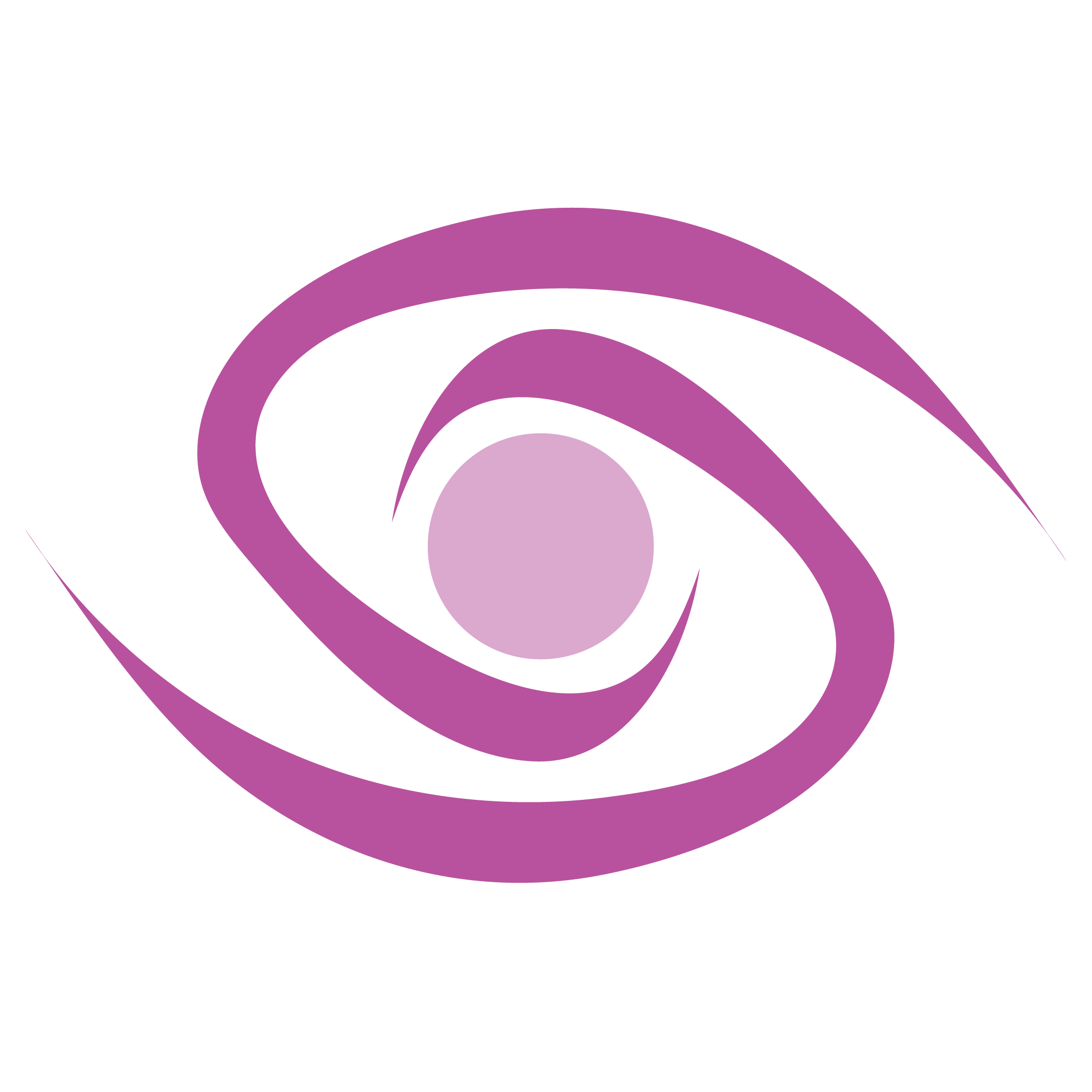 Teaching vs Guiding
Traditional Model
Montessori Model
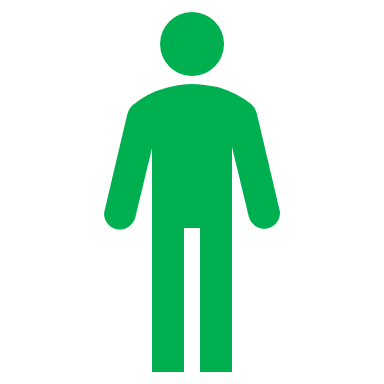 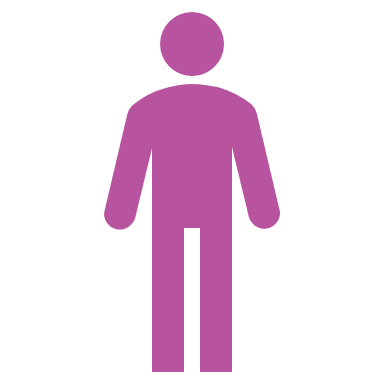 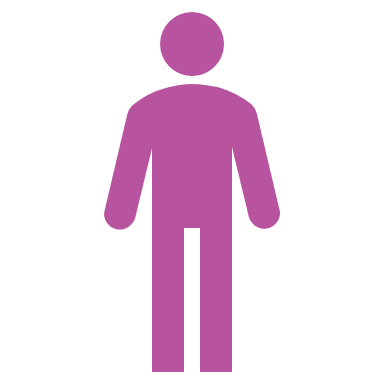 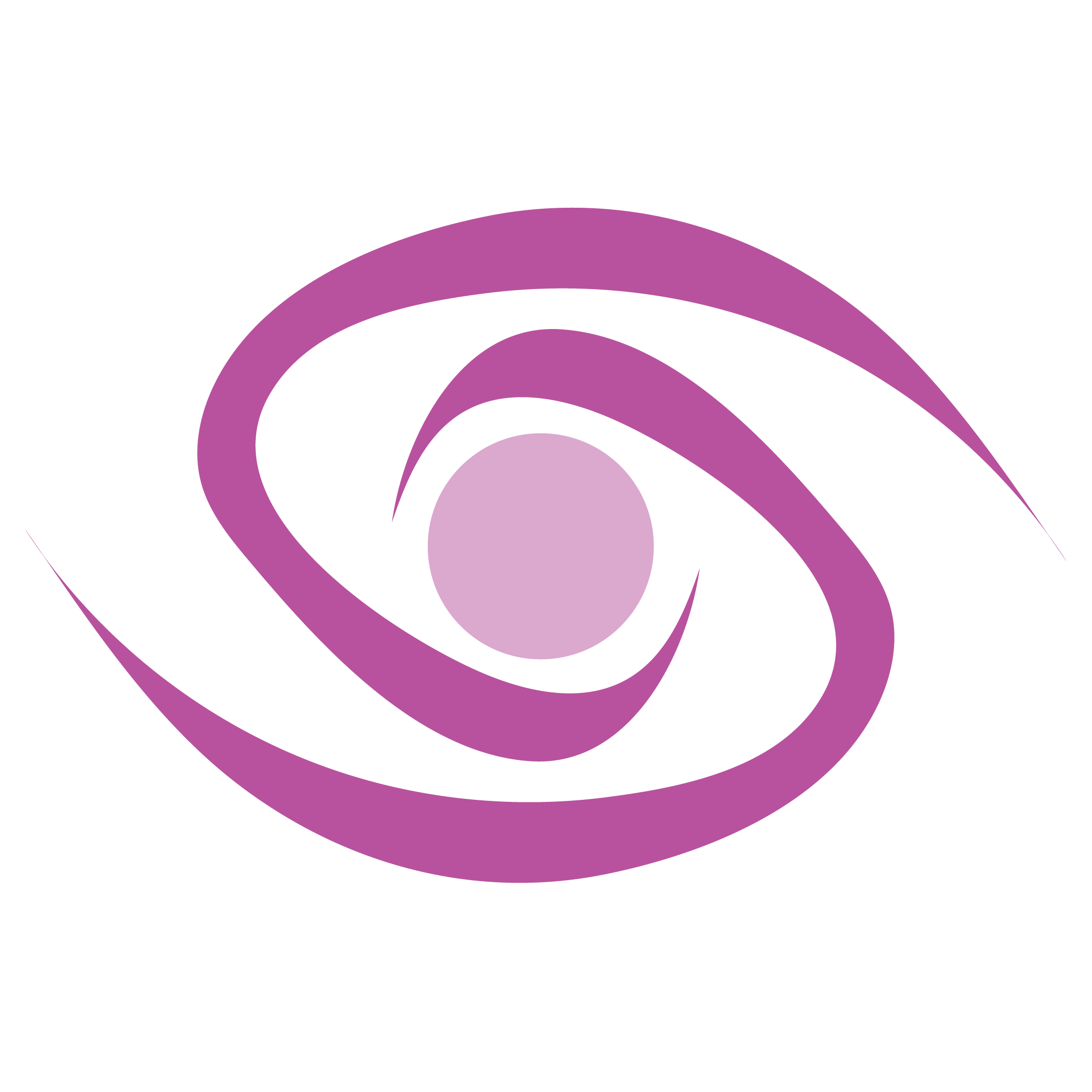 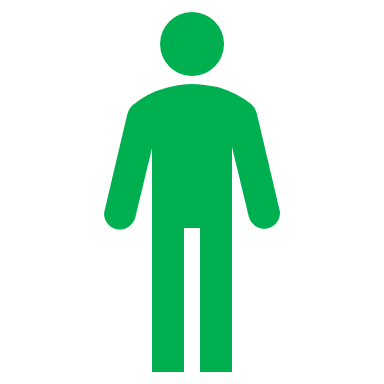 Child
Child
Teacher
Teacher
School-Family Relationships
Dynamic Model
Traditional Model
Child
Child
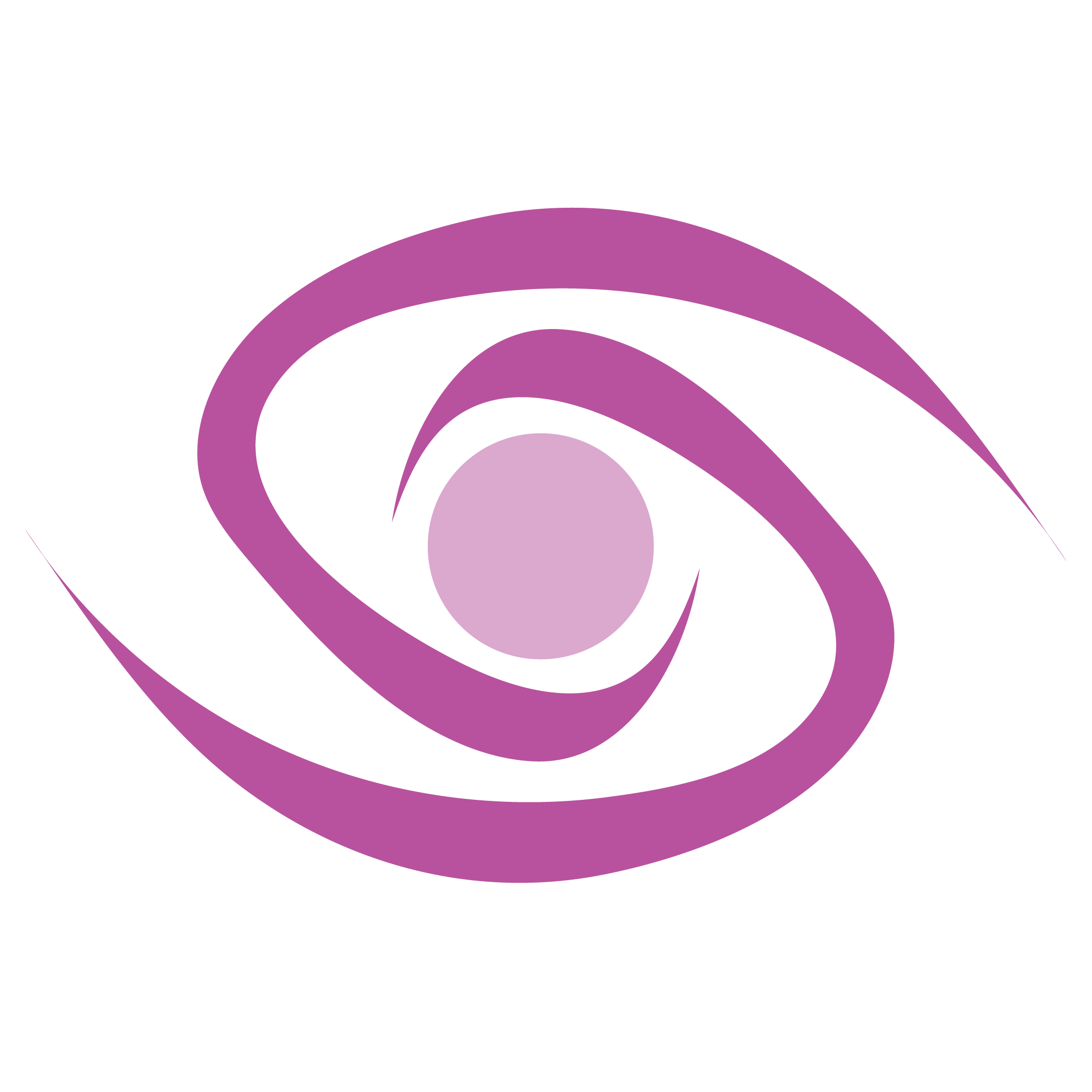 School
School
Family
Family
Respect
“That humanity which is revealed in all its intellectual splendor during the sweet and tender age of childhood should be respected with a kind of religious veneration.  It is like the sun which appears at dawn or a flower just beginning to bloom.  Education cannot be effective unless it helps a child to open up himself to life.”― Maria Montessori

Respect: To treat a person with a certain deference while honoring their unique talents, abilities, and limitations.
Today’s parent programs need to recognize the current abilities and limitations of our family communities.
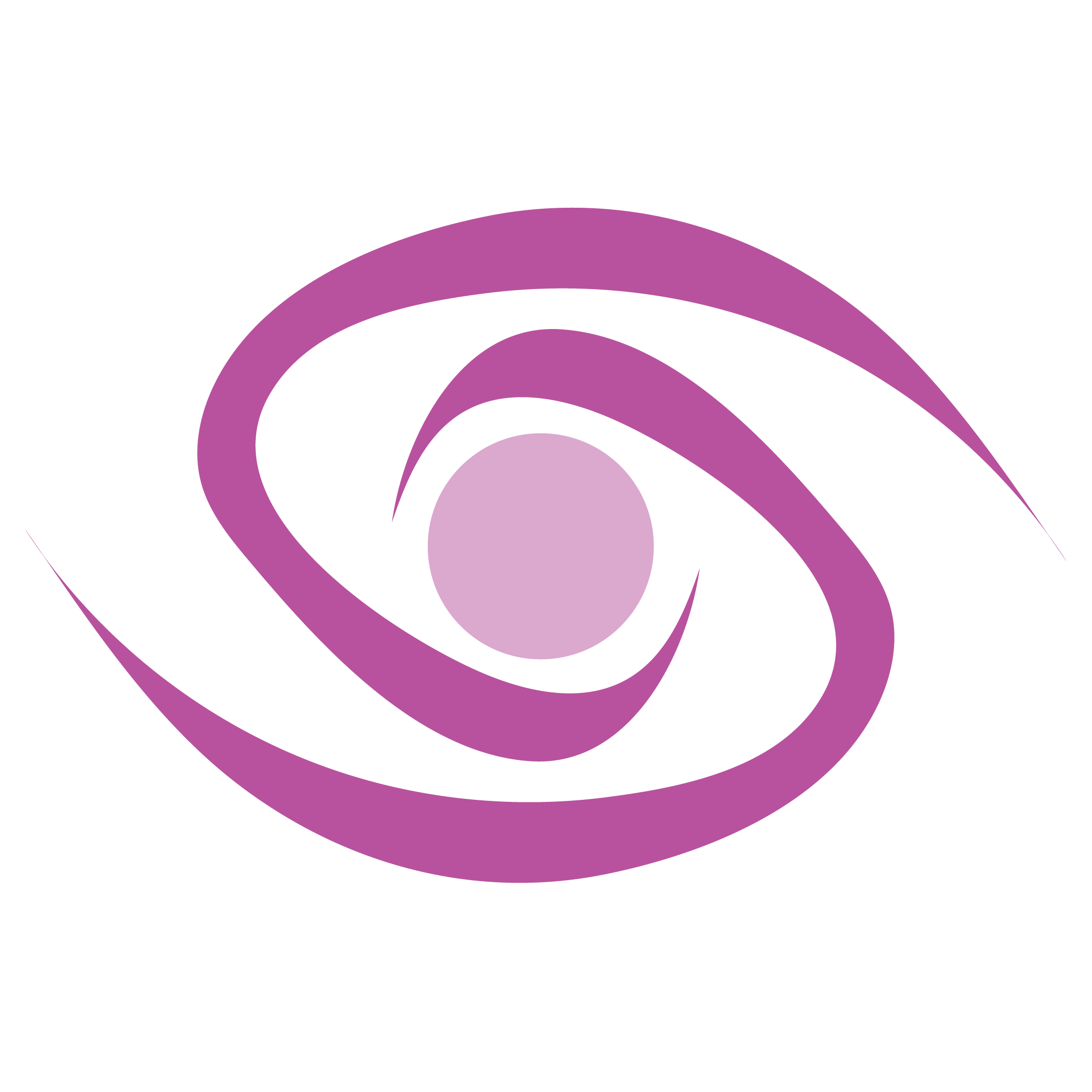 Own Your Authority!
You are the subject matter expert.
Typical child development
Importance of Prepared Environment, Transformed Adult, and Montessori materials
Guide/Directress observations
Allow freedom, with limits, for exploration and understanding
“If you build it, they will come”
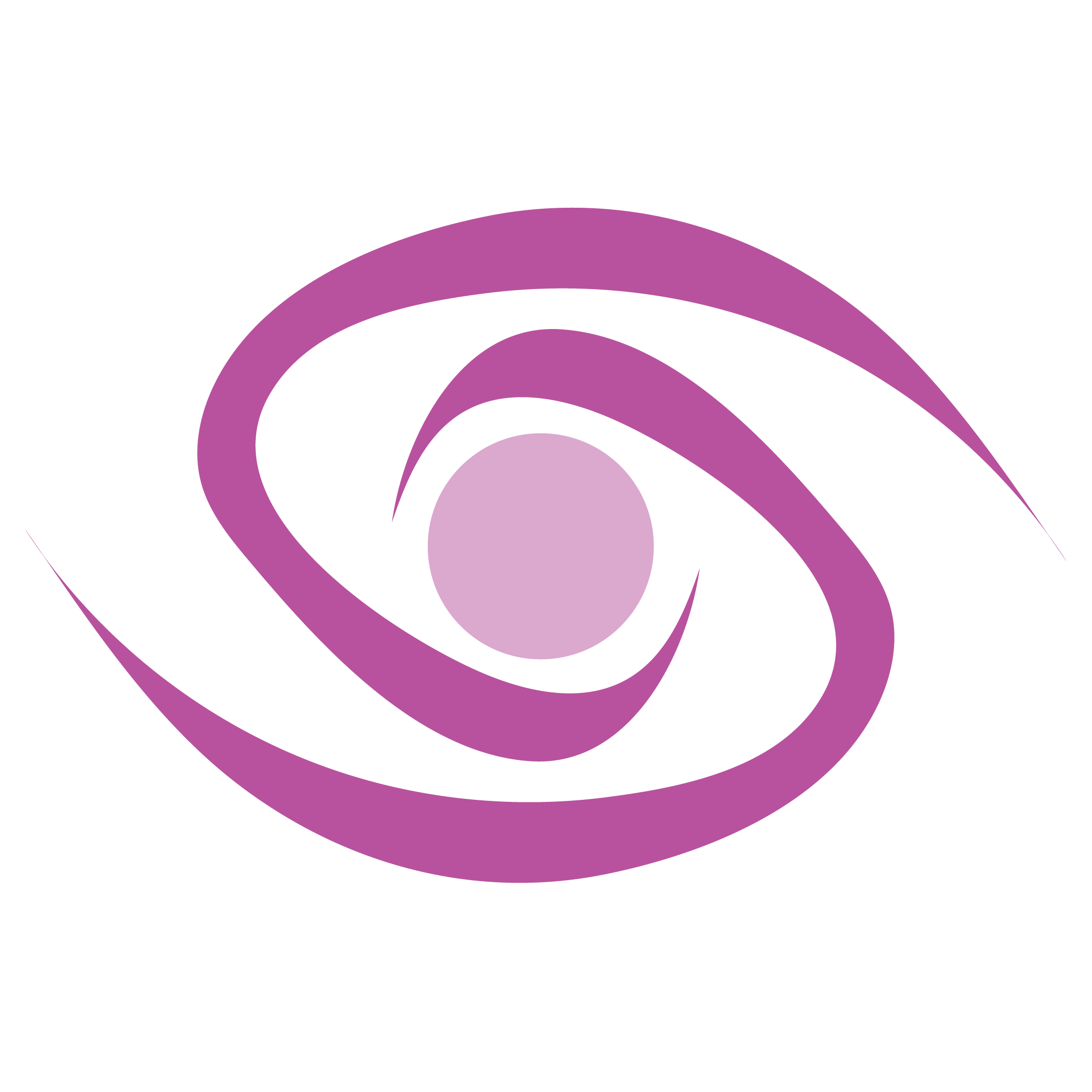 Get to know your families
What is their understanding of Montessori?
Why did they choose a Montessori education?
What do they want for their children?
What are their expectations for the child?
What are their other “obligations”?
What can they expect while their child is in your classroom?
Their child’s growth and development
Communication about their child’s progress
Illnesses, atypical behaviors, and other potential concerns
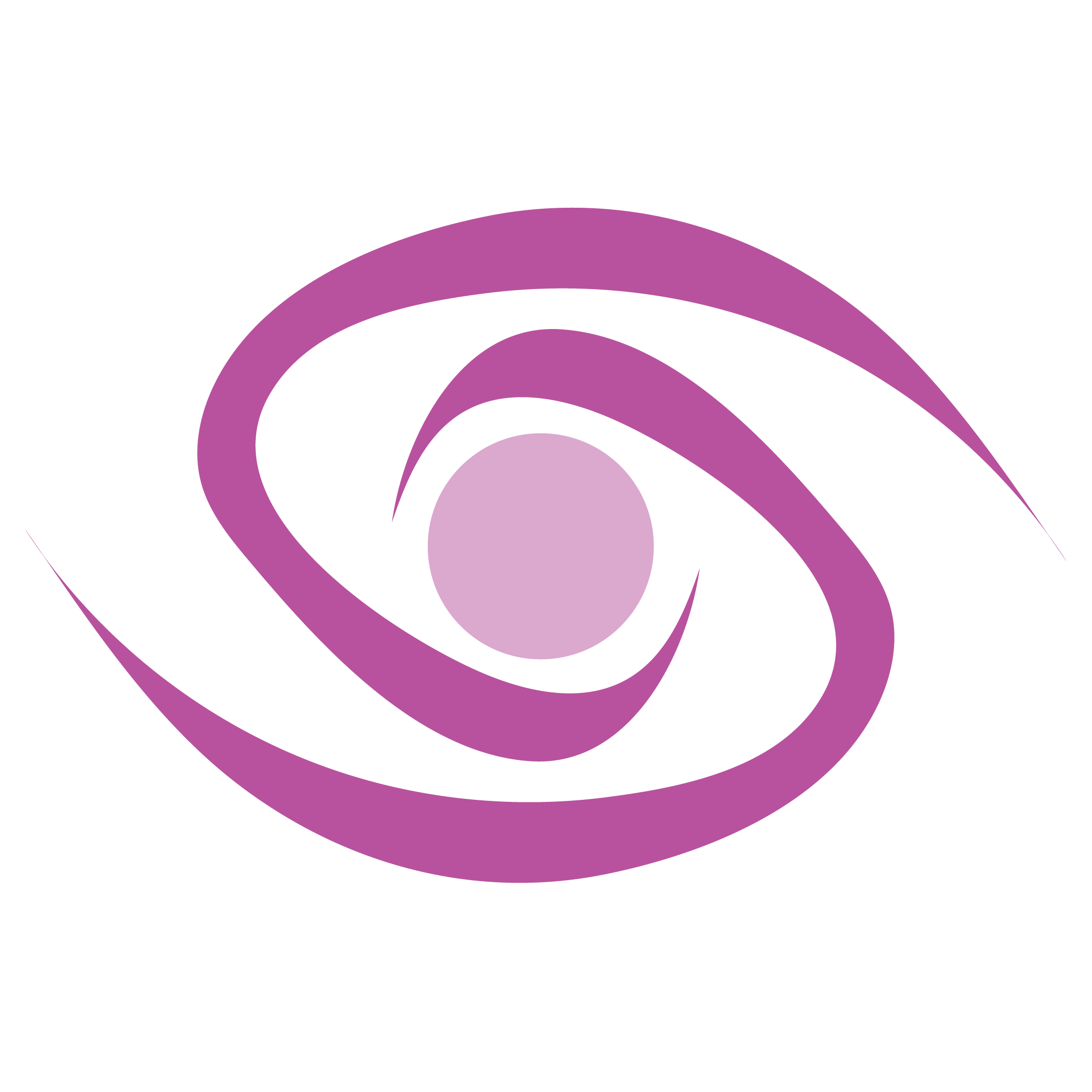 Family Engagement:Walk the walk
Website
School tour
Application process
Enrollment process
Parent handbook
New student orientation
New family orientation
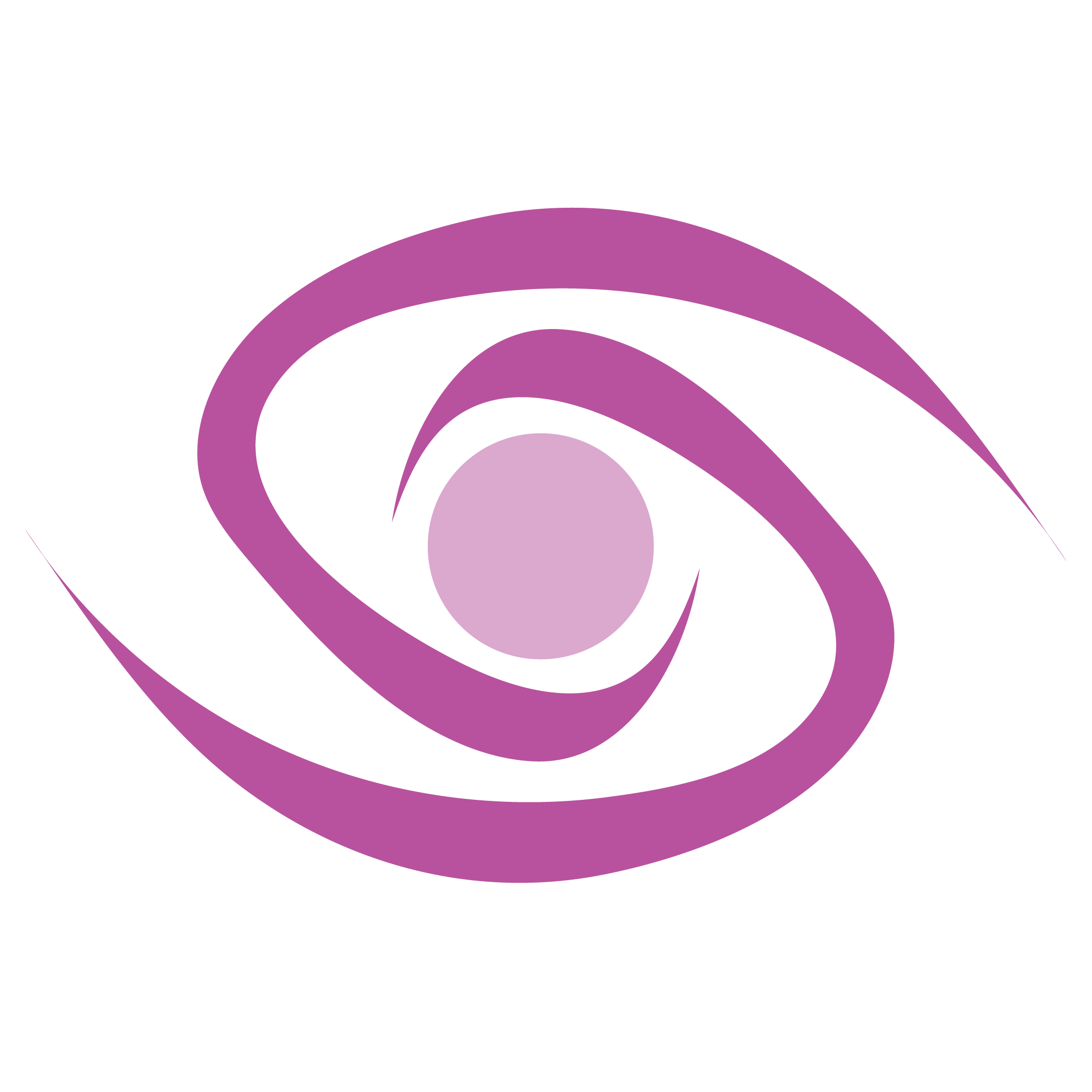 Family Engagement: So What?
Montessori Language
How will this help my child?
Protect the integrity of our classrooms
Developing focus and concentration
Prepared environments
Allowing child to grow by removing obstacles
Every. Single. Interaction.
“This is…”
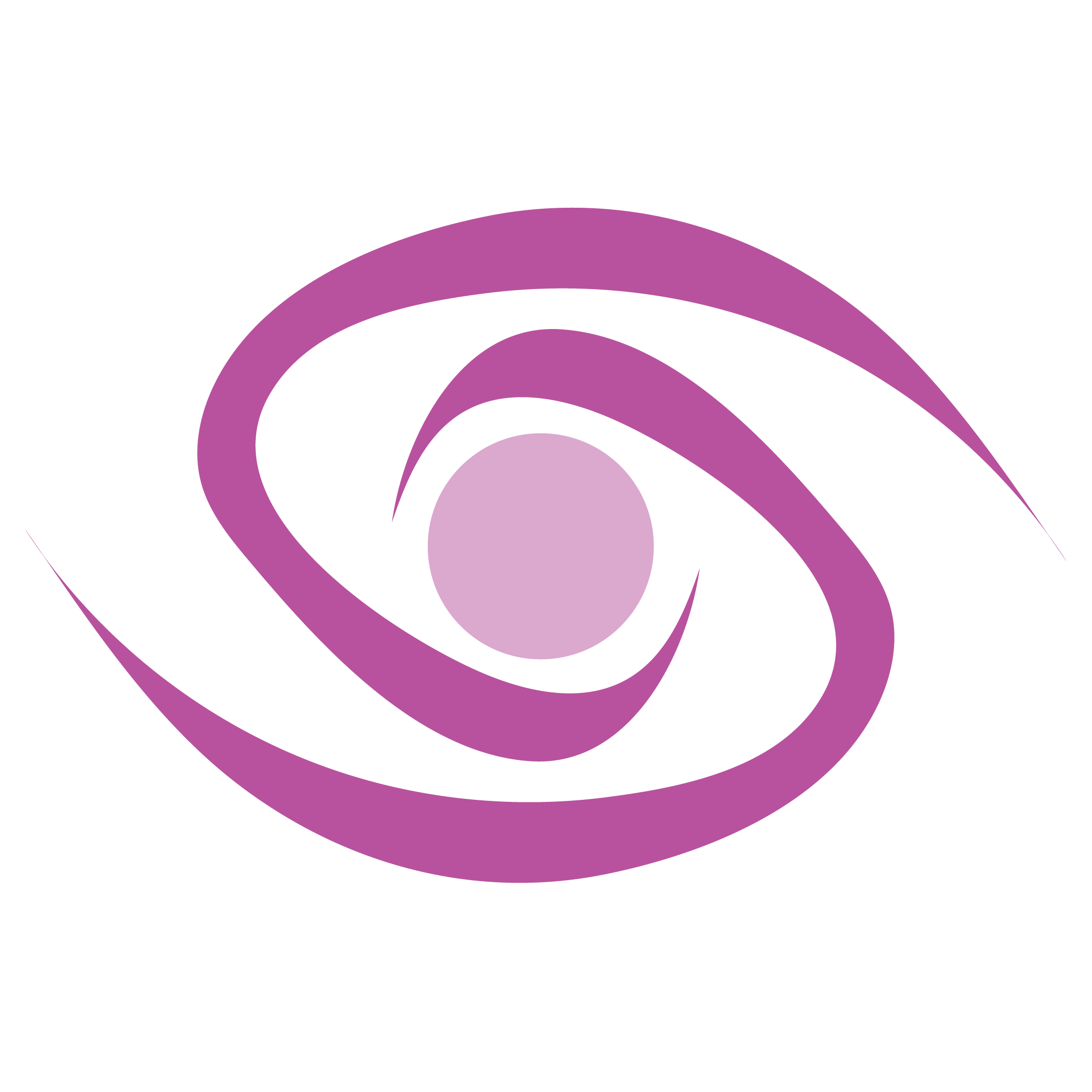 Family Opportunities for Learning
Observations
Schedule in advance
Turn off cell phones, purses in office
Clipboard with blank paper and pencil
Fly on the wall
Observe interactions between:
teacher and children, 
children and children, 
children and the materials
Write down questions or impressions to be discussed
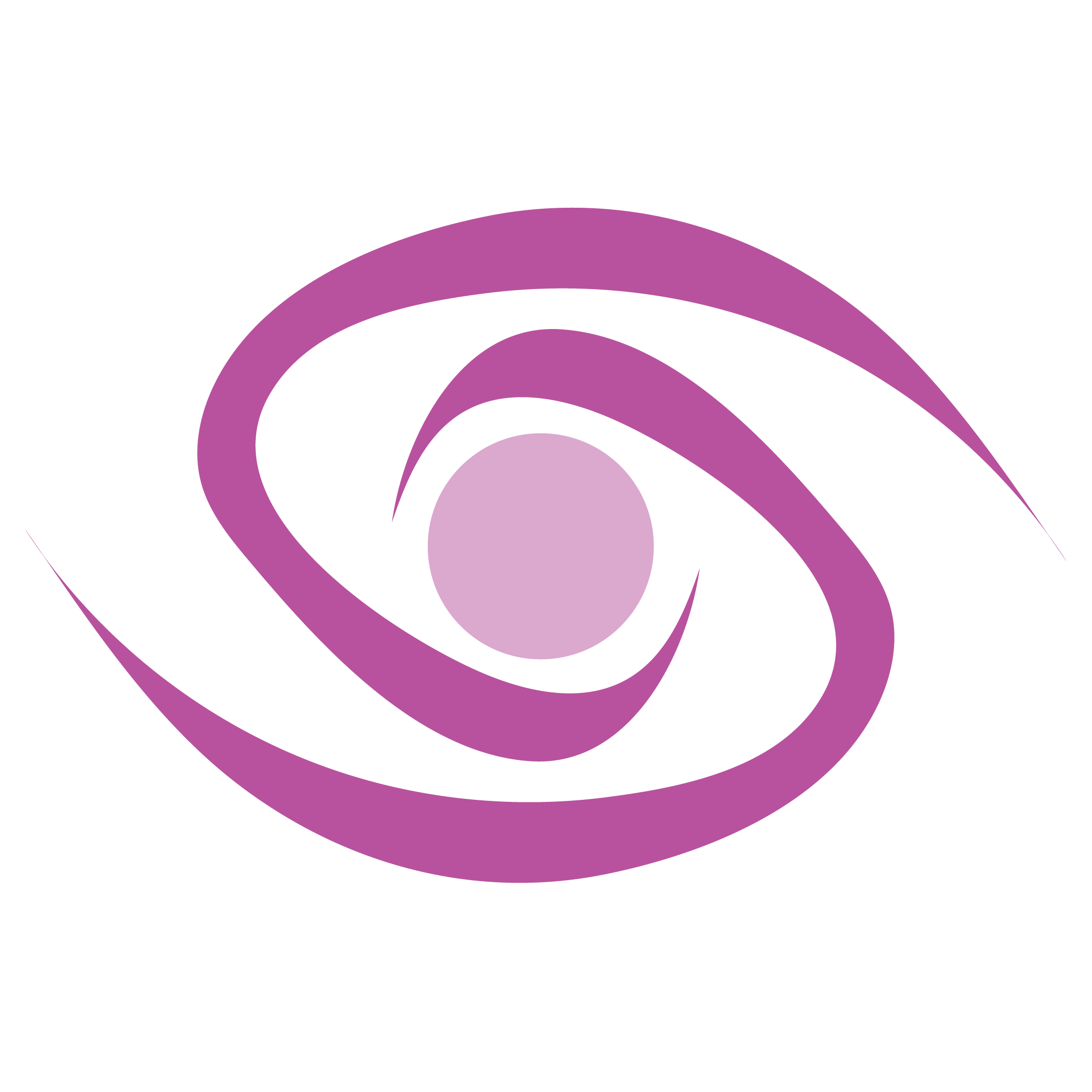 Family Opportunities for Learning
Montessori 101
Incorporating Montessori philosophy into your daily lives
Bring Parents to School
Community events
Volunteer training
How to be in a Montessori classroom
Parent Teacher Conferences
Communication Tools such as Transparent Classroom
Pick up and drop off
“Show Me” & “What is this?”
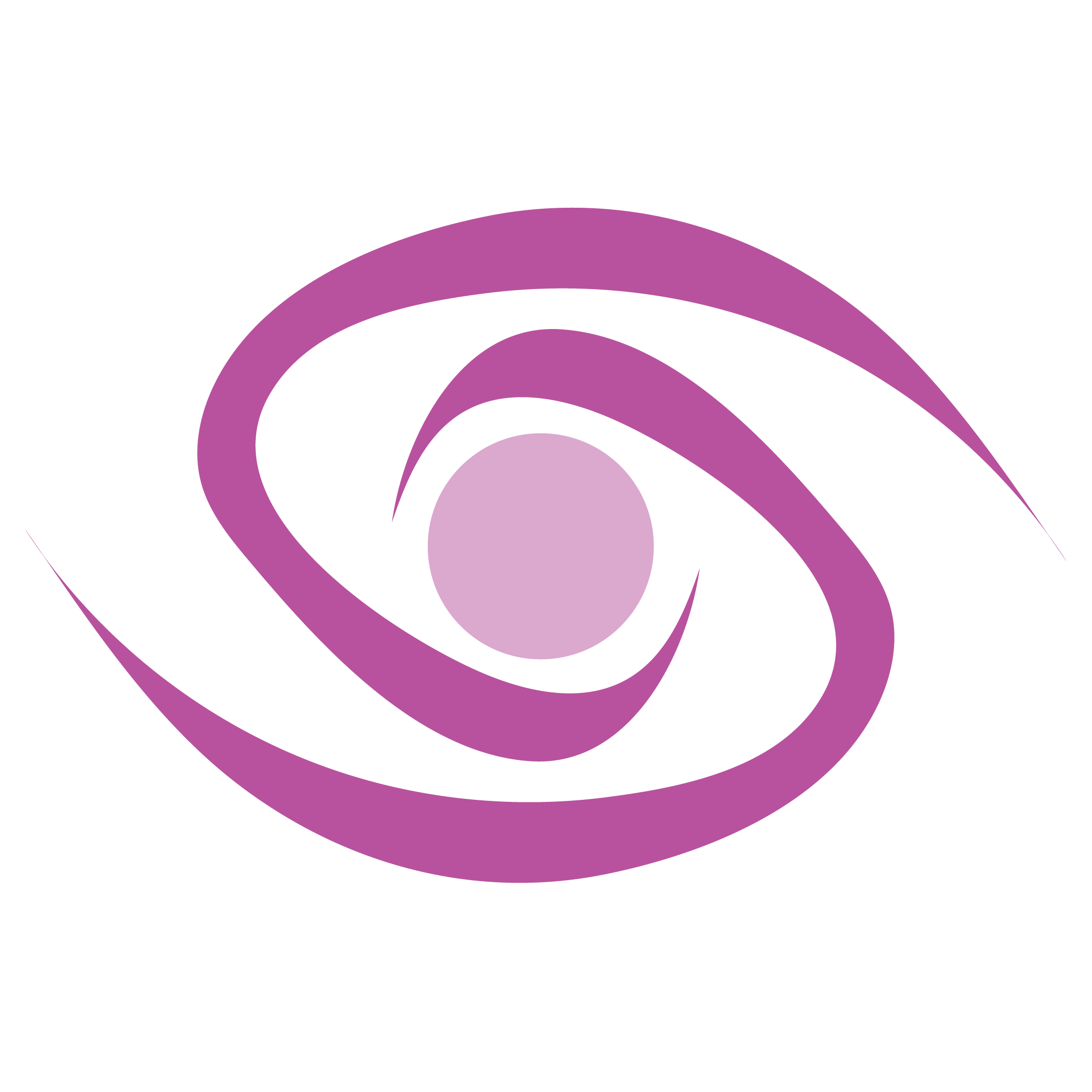 Parenting Skills Discussions
Preparing the Home Environment
Developing Independence (or Resiliency, Self-discipline, etc.)
Family values vs. lifestyles
Childhood ages & stages (aka Planes of Development)
Parenting with Respect
Power Struggles
Handling Difficult Behaviors
Parenting Across Cultures
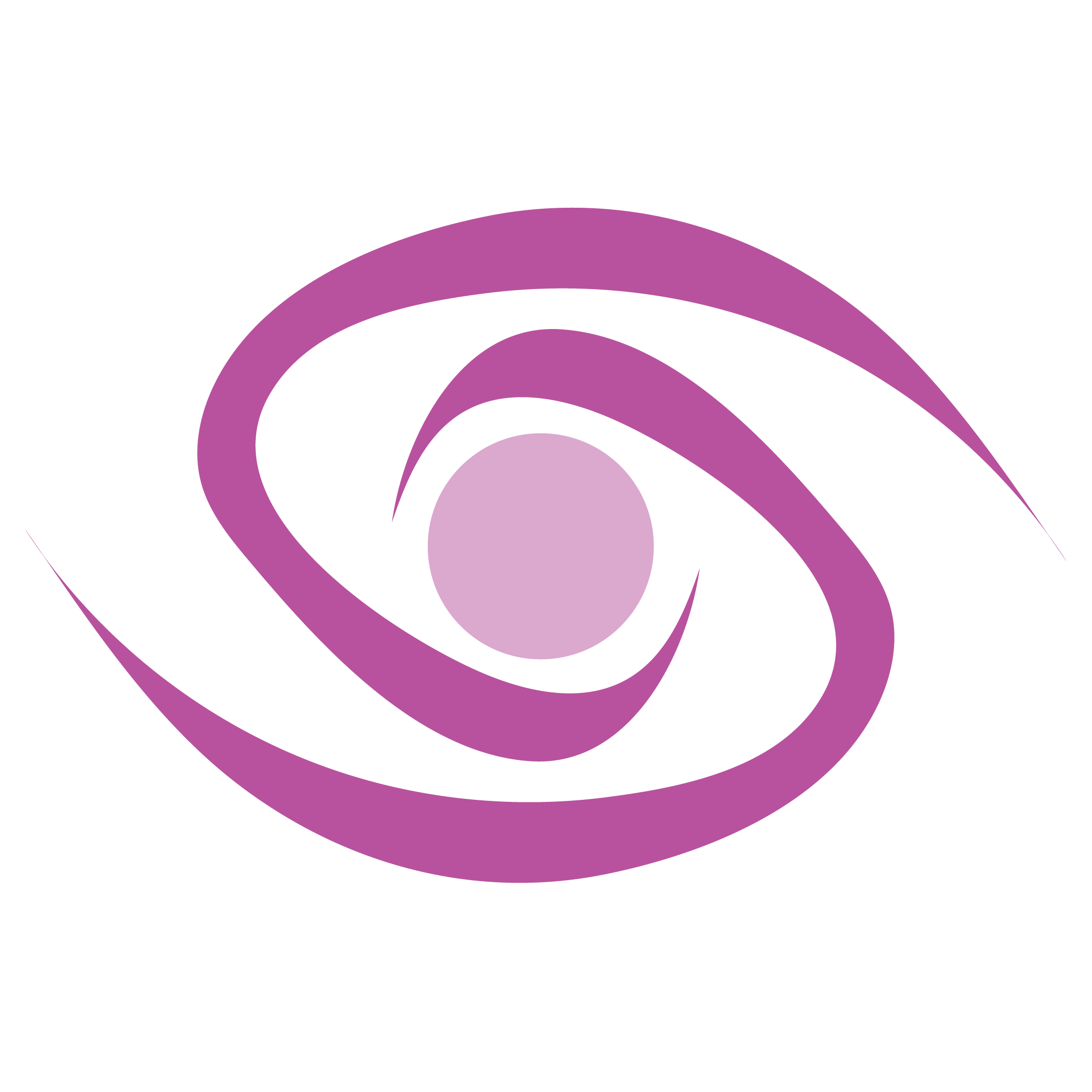 Parenting Today Seminars
Parenting seminars
6 weeks long
Establishing values and creating routines and habits that are consistent with those values
Setting realistic expectations and limits
Natural consequences vs adult-imposed threats
Family support system
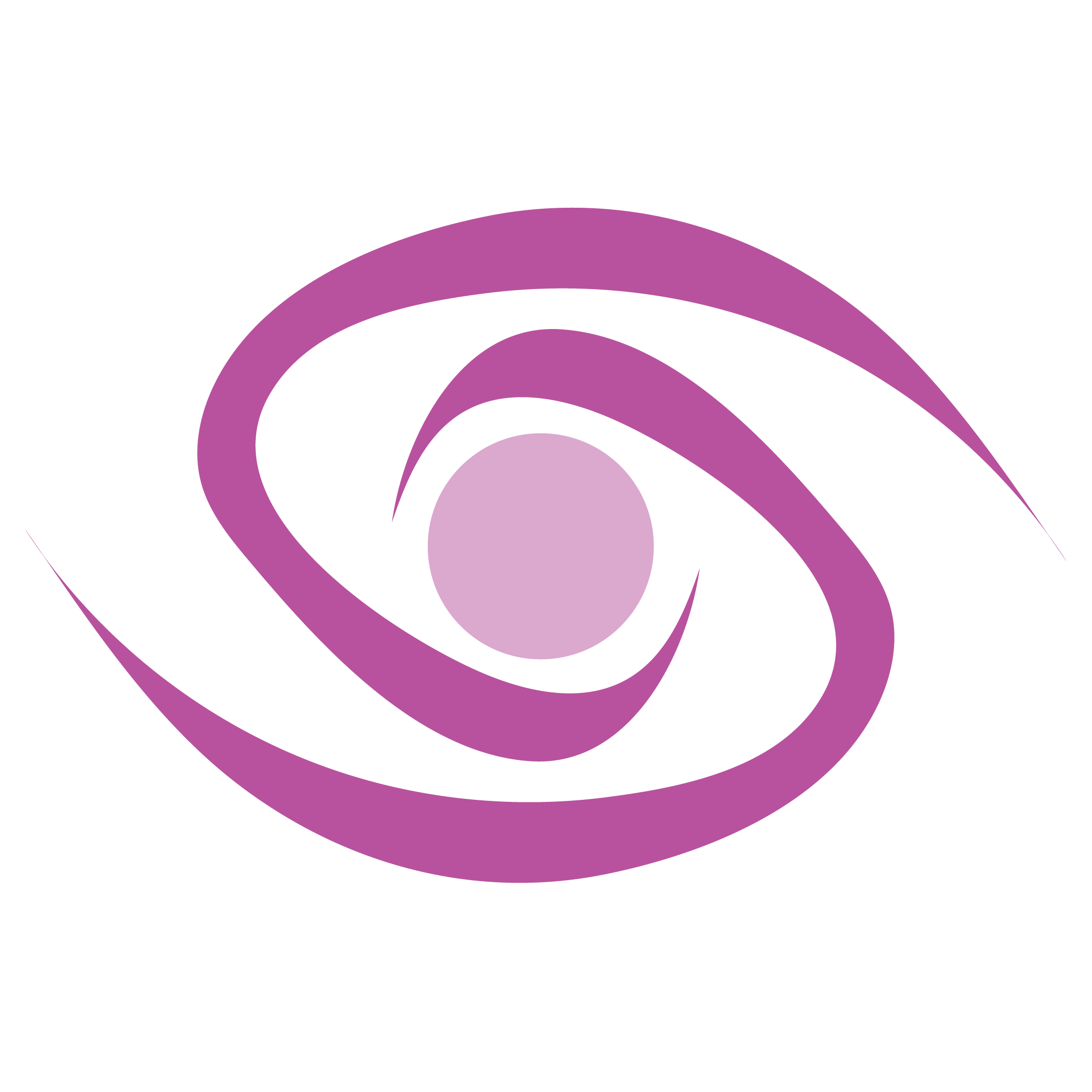 Questions and Answers
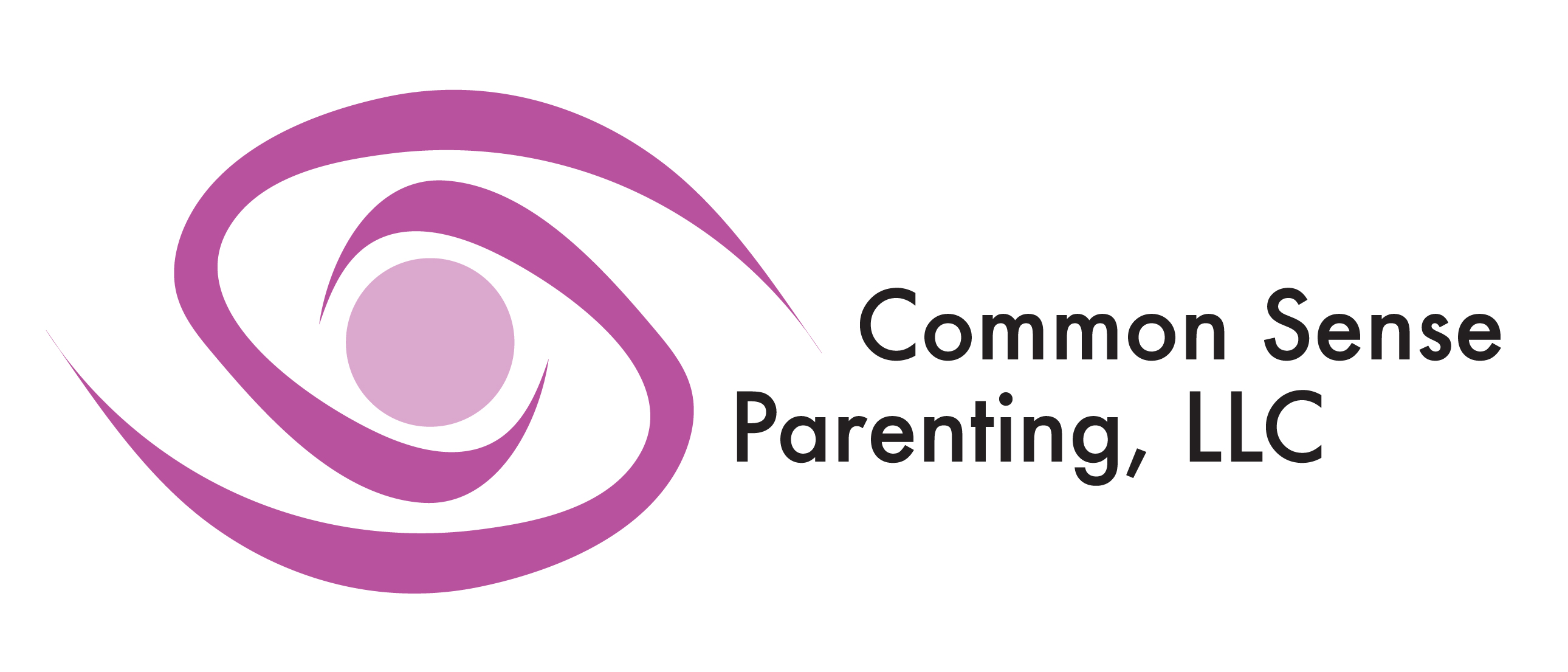 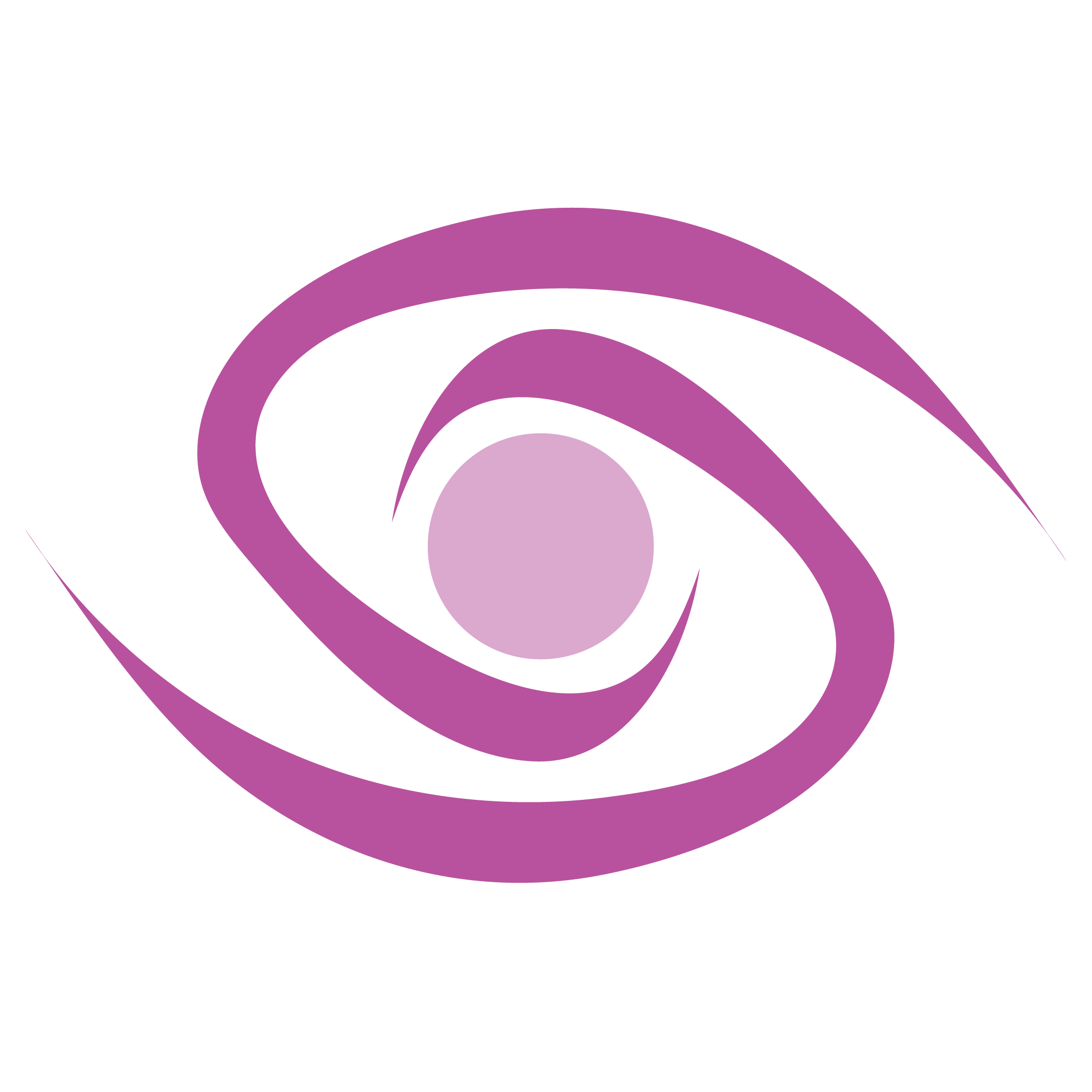 Denise Harold, M.Ed.
770-281-9449

denise@CommonSenseParentingLLC.com
www.CommonSenseParentingLLC.com
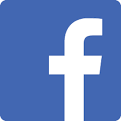 @CommonSenseParents
Parent Mentor         *         Teacher Guide         *         School Advisor